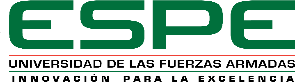 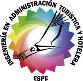 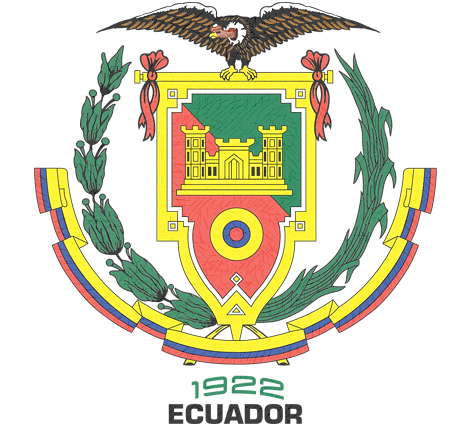 DEPARTAMENTO DE CIENCIAS ECONÓMICAS, ADMINISTRATIVAS Y DEL COMERCIOCARRERA Ingeniería EN ADMINISTRACIÓN TURÍSTICA Y HOTELERA
“Turismo comunitario a partir del aprovechamiento del Agave Andino para el desarrollo de la Asociación de mujeres Miskeras en la parroquia de Cangahua”Autoras: 
Cadena Morquecho Maria Jose Flores Gómez Geovanna KatherineTutor: M.s.c Troya Santillán Giomara Del Carmen
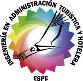 Planteamiento del problema.
Asociación de Mujeres Miskeras
8 comunidades
12 miembros asociados
Perdida de practicas y tradiciones 
Únicamente extraen la materia prima
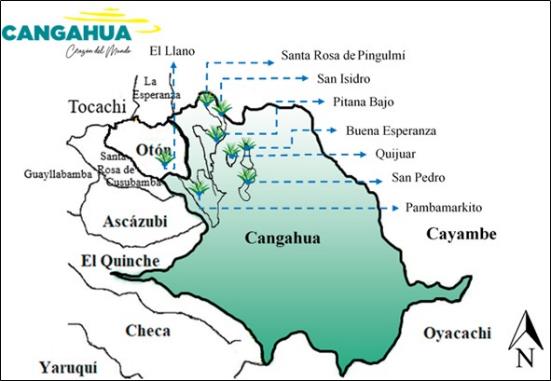 34 comunidades
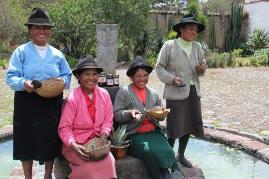 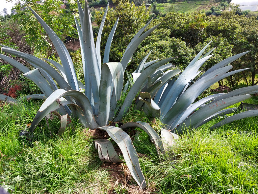 Bajo reconocimiento
Impulsar el turismo comunitario
Covid-19
Territorio apto para el crecimiento de agave Andino.
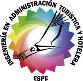 OBJETIVOS
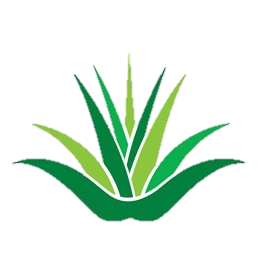 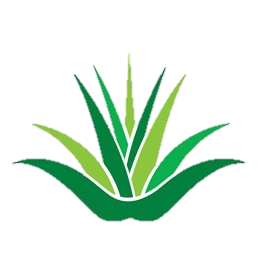 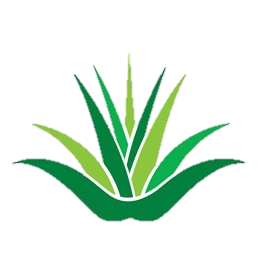 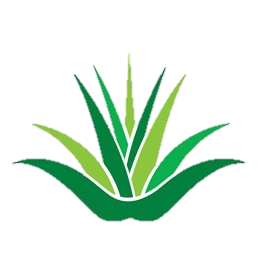 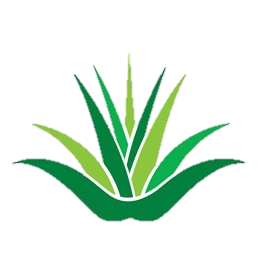 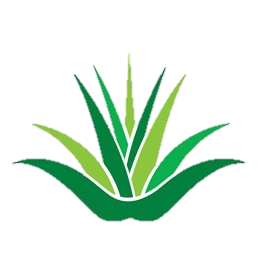 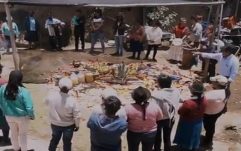 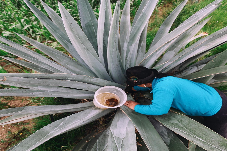 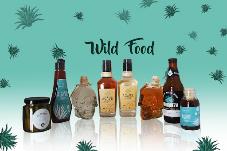 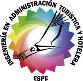 MARCO TEORICO
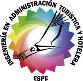 Teorías de Soporte
Esquema de la fundamentación del Modelo Asociativo
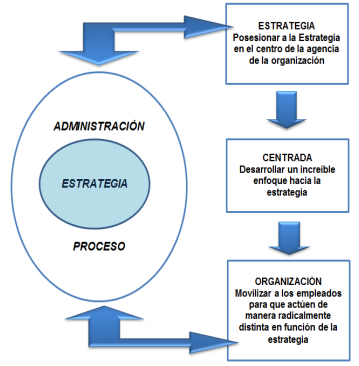 Permite el aprendizaje continuo de la organización
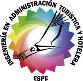 Marco Metodológico
Cobertura de las unidades de análisis: Muestra
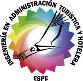 Encuesta dirigida a las comunidades de la Asociación de Mujeres Miskeras
Interés en las actividades derivadas del agave Andino
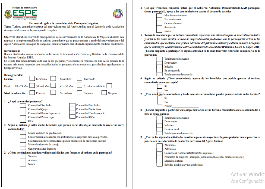 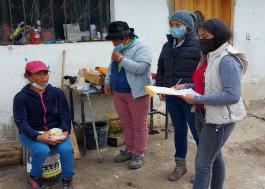 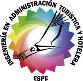 Encuesta Dirigido a los turistas potenciales
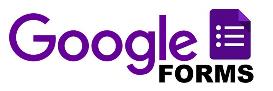 Actividades a realizar
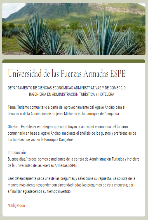 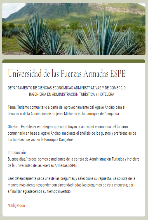 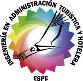 Entrevistas
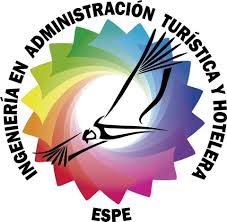 Diagnóstico situacional de la Parroquia de Cangahua y la Asociación de las mujeres Miskeras
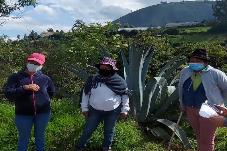 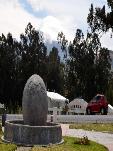 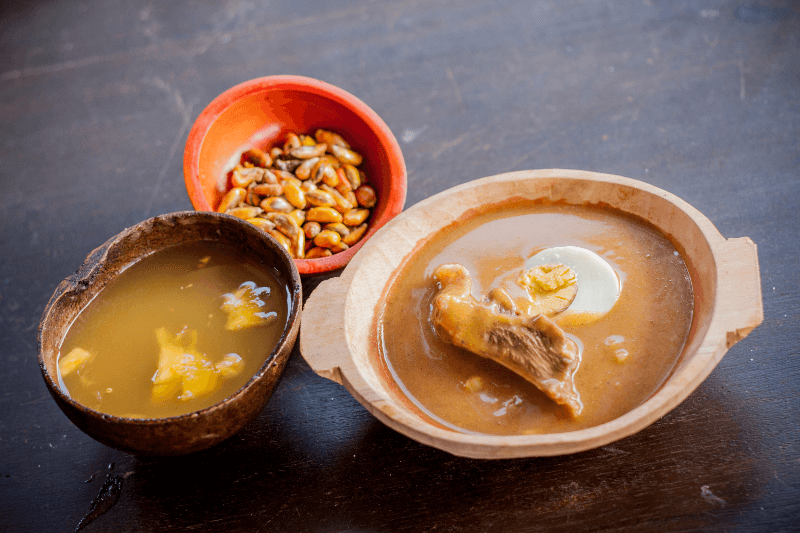 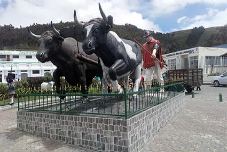 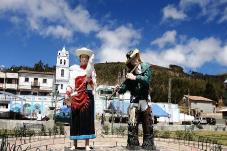 Planta de gran versatilidad y de fácil adaptación en diferentes ambientes, existe más 120 usos del penco y 72 de ellos corresponde a derivados del mishque
Nombres: Agave andino, agave americano, cabuya, penco negro, penco azul, maguey, chaguar o tzwar.
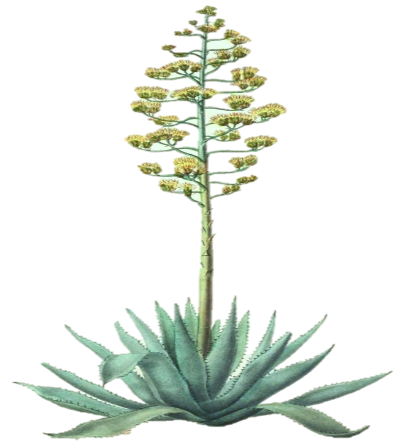 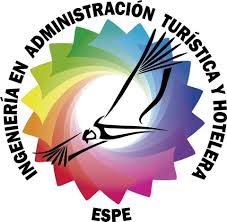 Diagnóstico situacional del Agave Andino
Bulbillos
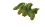 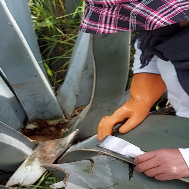 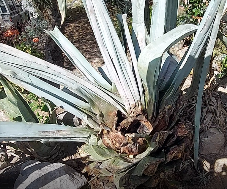 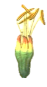 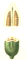 Semilla
-Mide 4 a 5 cm
- Harina
Alcanza 10 m entre los 7 y 10 años
Chaguarquero (tallo/escapo floral/quiote)
-Forraje
-Alimentación
-Construcción
-Elaboración de muebles y artesanías.
Flor
-Mide 9 cm
- Quirillo (botones florales)
-Comestible- alcaparras.
- Ensaladas
-Néctar para abejas y colibríes
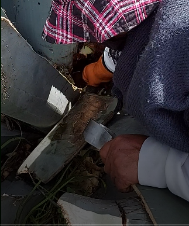 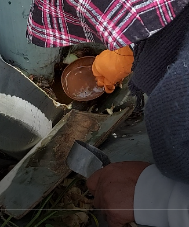 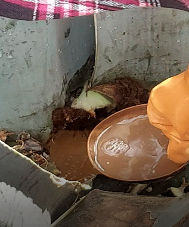 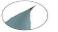 Puya (espina)
-Aguja
-Fibra
Roseta
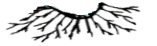 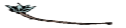 Polongo o congón (corazón)
Mishque
Confitería
Combustible
Muebles
Medicina
Instrumentos musicales
Chaguarzapi (raíz)
- Jabón, shampoo
- Medicina
Hijuelo
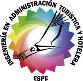 Diagnóstico situacional del los productos potenciales
Dulce de Agave.
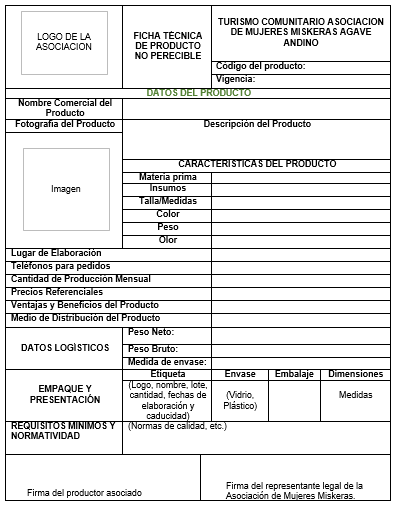 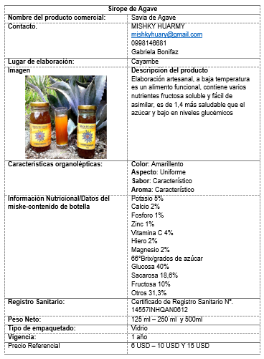 Endulzante natural nutri saludable, semejante al azúcar
Licor de Agave
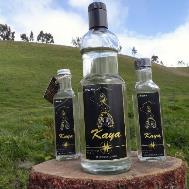 Bebidas espirituosas similar al tequila.
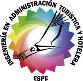 Turismo Comunitario en la Parroquia de Cangahua
Matriz FODA
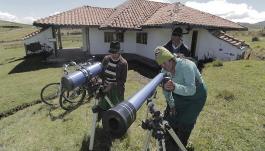 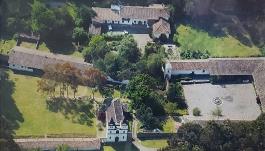 Comunidad de Chumillos
Comunidad de San Luis de Guachalá
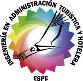 Estrategias
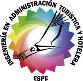 Ruta turística
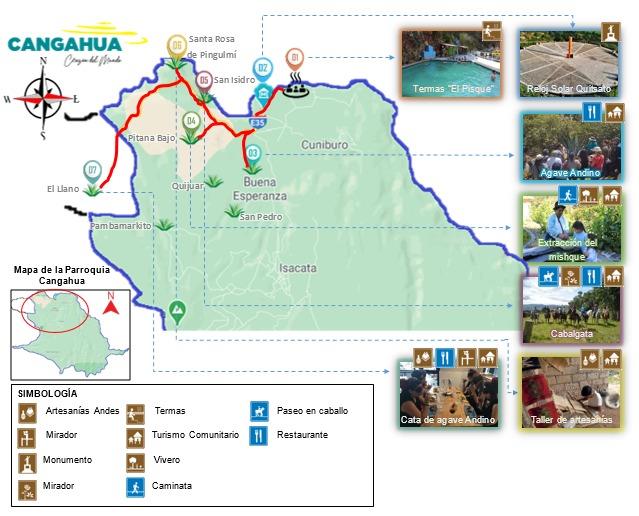 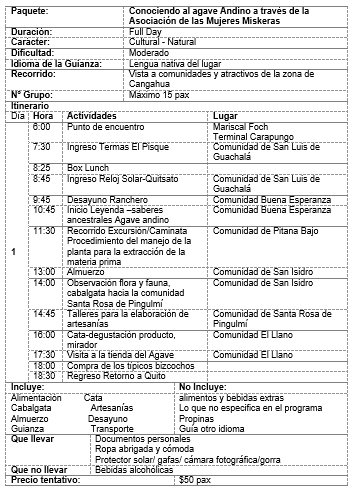 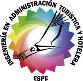 Conclusiones
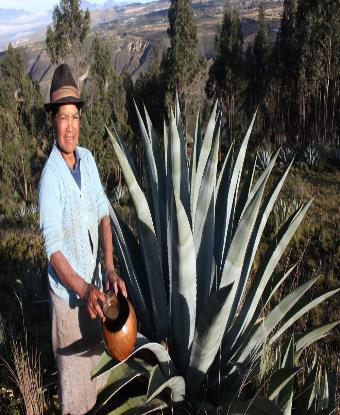 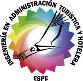 Recomendaciones
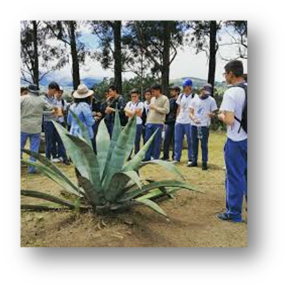 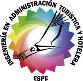 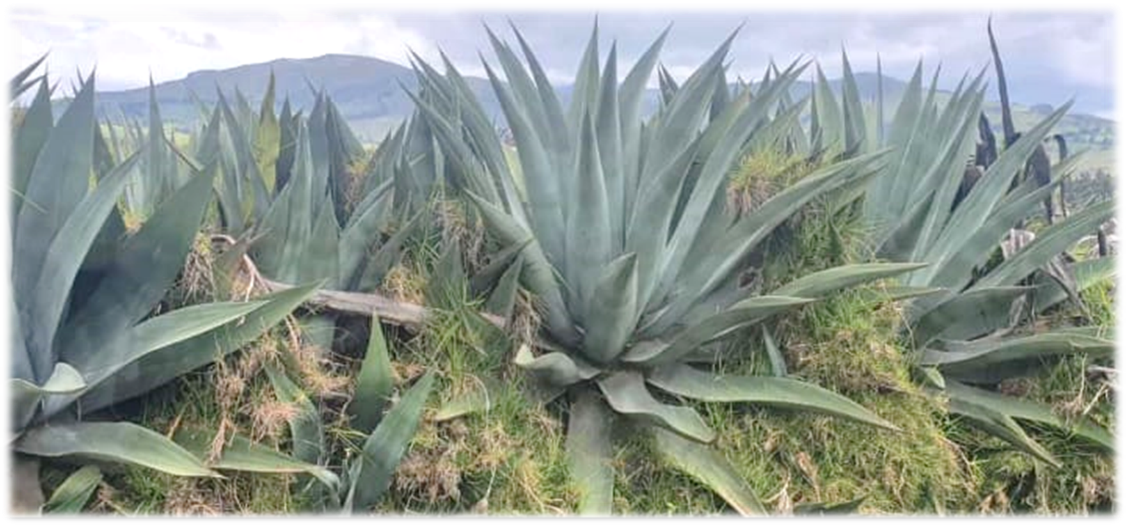 Gracias por su atención